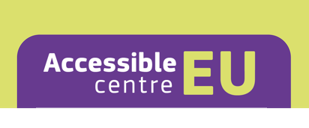 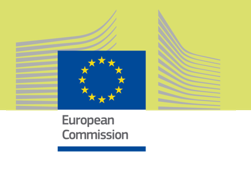 AccessibleEU България – Партньорска мрежа за достъпно и включващо висше образование, услуги и среда Събитие за работа в мрежа17.10.2023В рамките на проект ЕВРОПЕЙСКИ РЕСУРСЕН ЦЕНТЪР ЗА ДОСТЪПНОСТ – Да работим заедно за по-достъпен Европейски Съюз за хора с увреждания
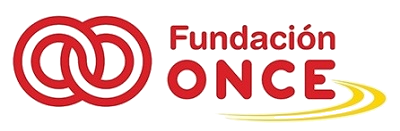 Какво е AccessibleEU centre?
AccessibleEU е една от водещите инициативи, предложени в Стратегията за правата на хората с увреждания 2021-2030 на Европейската комисия.
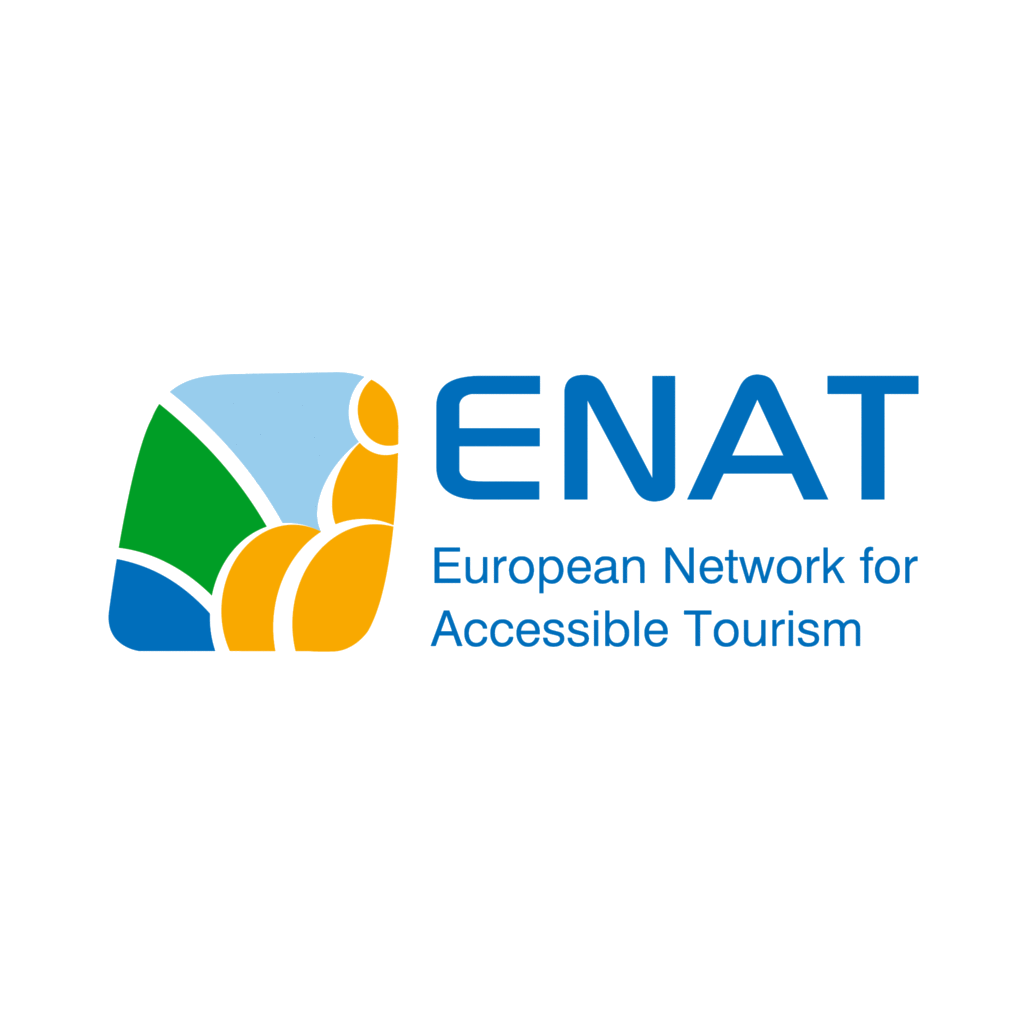 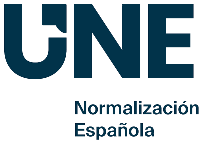 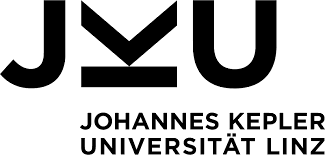 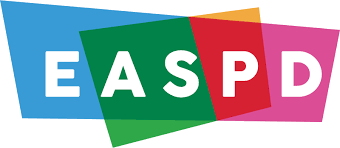 AccessibleEU е ресурсен център за достъпност, работещ в сферата на застроената среда, транспорта, информационните и комуникационни технологии, услугите и политиките, за да се гарантира участието на хора с увреждания във всички области на живот, наравно с останалите.
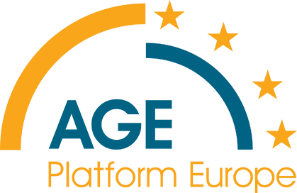 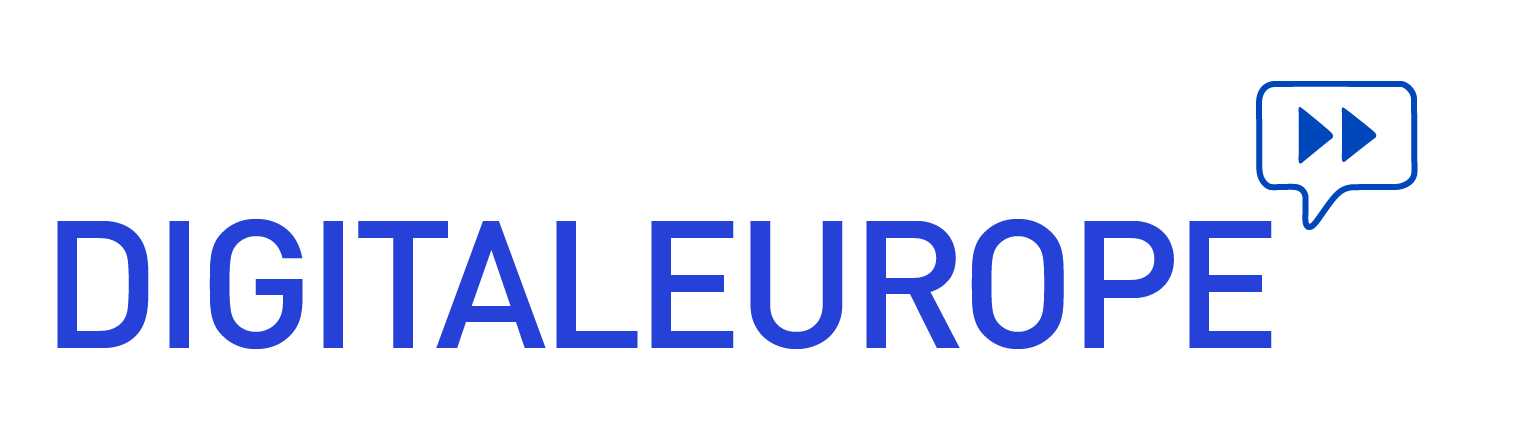 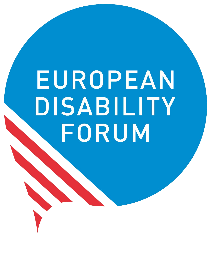 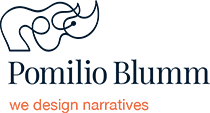 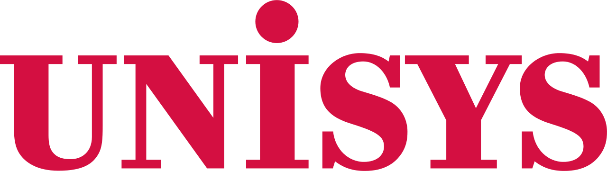 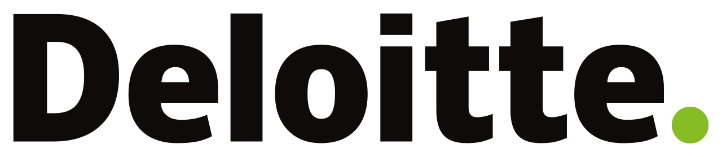 Напредък на AccessibleEU и ценността на работата в мрежа
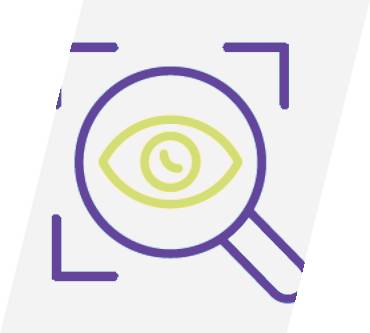 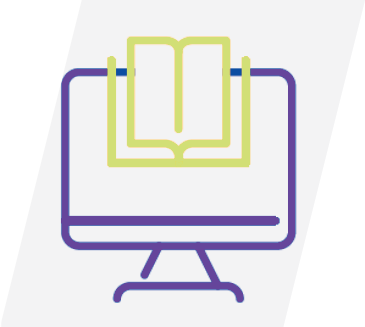 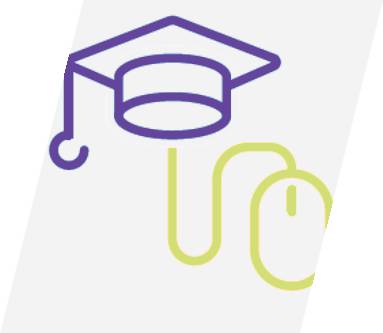 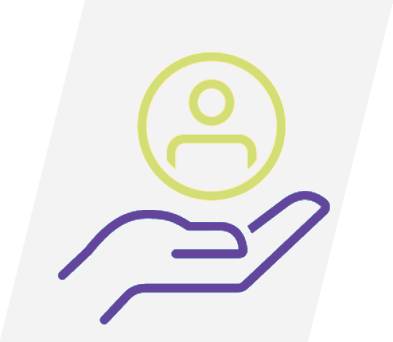 ОНЛАЙН БИБЛИОТЕКА   ЗНАНИЕ ЗА ДОСТЪПНОСТ      РАБОТА В МРЕЖА            МОНИТОРИНГ И ПОДКРЕПА   
ЗА ДОСТЪПНОСТ               над 80 събития през 2023 г.     Общност на                     за достъпност в ЕС
и добри практики от				            практиката
27-те държави в ЕС
https://accessible-eu-centre.ec.europa.eu/
Защо е важна темата за достъпност на висшето образование?
Около 87 милиона души в ЕС живеят с някакъв вид увреждане.
Само 29,4 % от хората с увреждания завършват висше образование в сравнение с 43,8 % от хората без увреждания. 
Едва половината от хората с увреждания са наети на работа в сравнение с три четвърти от хората без увреждания.
Със затруднен достъп до висше образование и заетост са много повече хора в неравностойно положение.
Университетите се ключов ресурс за обучение на национално и европейско ниво по стандартите за достъпност:

	- Обща стратегия за достъпност  	- Застроена среда		- Транспорт
	- ИКТ				- Публични политики 	- Наличност на данни за достъпност

ЕК препоръчва на университетите, с подкрепата на правителствата:
Да включват курсове за достъпност в учебните си програми и да обучават специалисти по достъпност.
Да разглеждат холистично как са организирани приемът, преподаването и оценяването на студентите
Да въвеждат наставничество на студентите
Да предоставят както академична, така и неакадемична подкрепа.
Постижения на ниво ЕС, свързани с достъпността и хората с увреждания:с възможност за интегриране във висшето образование
Европейски акт за достъпност, Директива (ЕС) 2019/882 за достъпност на продукти и услуги
Регламенти за правата на пътниците с ограничена подвижност в основните видове транспорт
Директива за достъпност на уебсайтовете 2016/2102 и мобилните приложения на организациите от обществения сектор
Стандарти за достъпност в целия ЕС
Карта на ЕС за хора с увреждания - пилотен проект
Карта на ЕС за паркиране
Рамка за мониторинг
Финансова подкрепа чрез годишни безвъзмездни средства на организации на равнище ЕС на хора с увреждания и НПО (в рамките на програмата „Граждани, равенство, права и ценности“)